Cochrane: the next decade
David ToveyEditor in Chief
Plan
Why is evidence important?
Introduction to Cochrane
Challenges for systematic review producers
Cochrane Strategy to 2020
Looking forward for evidence informed health care
Conclusion
[Speaker Notes: Thank you for generous invitation and for giving up your time to meet me.

I hope that will have opportunity to have a two way conversation

In my presentation I will say a few words about each of the items on this slide.]
Plan
Why is evidence important?
Introduction to Cochrane
Challenges for systematic review producers
Cochrane Strategy to 2020
Looking forward for evidence informed health care
Conclusion
Trust in medicine
Compassion
Competence
Shared power
Personal care
Realism
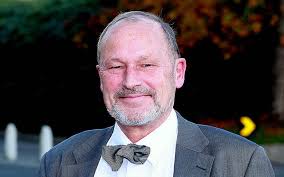 [Speaker Notes: In 1999 I attended a talk given by Professor Per Fugelli, Prof of Social Medicine in Olso. It has an enrmous impact on me and my career.

The subject was Trust between patients and doctors, Prof Fugelli descrbied the building blocks of trust]
Trust in medicine
Compassion
Competence
Shared power
Personal care
Realism
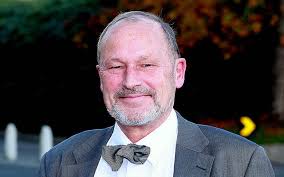 [Speaker Notes: I was very taken by two of the 5 elements: shared power and realism. They influenced my practice until 2003 when I left to move to the BMJ and they are at the heart of how I see my role now. How can you have shared power with access to knowledge, and realism is central to Evidence informed health care]
Why is evidence important?
[Speaker Notes: Why is evidence so important to health systems: I would suggest that it is even more important now in times of stringency: where providers need to ensure value for money, so investing in internvetions that are proven to have benefit, and where there is so much concern to protect patient safety and to ensure that health professioanls deliver the best possible care. Evidence impacts on all these.]
Plan
Why is evidence important?
Introduction to Cochrane
Challenges for systematic review producers
Cochrane Strategy to 2020
Looking forward for evidence informed health care
Conclusion
What is Cochrane?
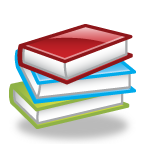 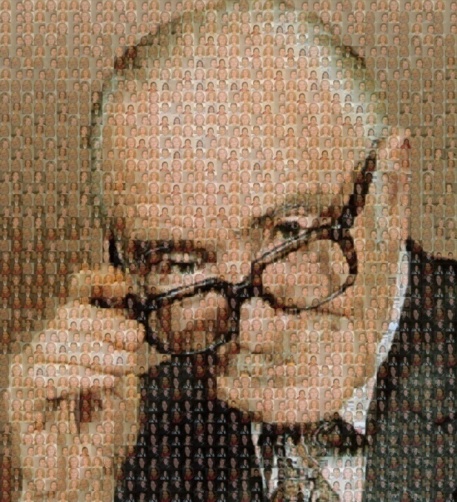 The Cochrane Collaboration is an international organisation that aims to help people make well-informed decisions about health care by preparing, maintaining and promoting the accessibility of systematic reviews of the effects of  healthcare interventions
>28,000 people>100 countries
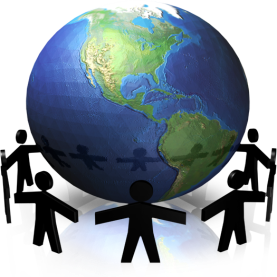 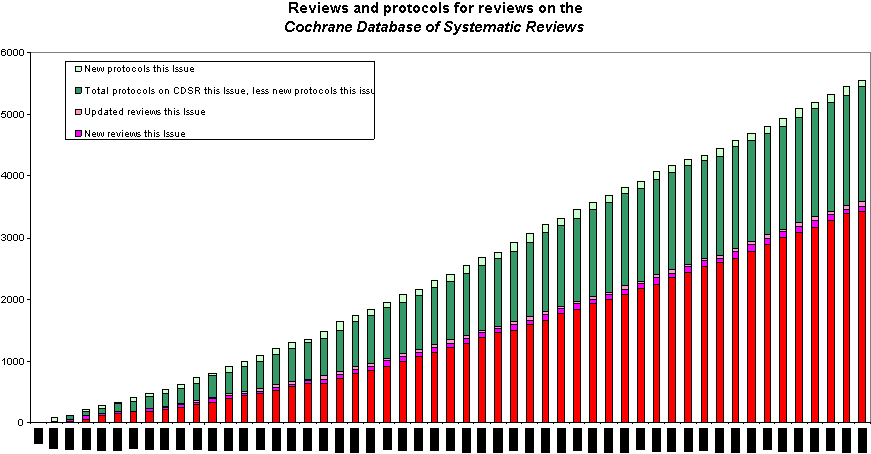 Advocating for evidence informed decision making
Cochrane evidence used worldwide by wide range of stakeholders in diverse products and activities
Advancing the science of synthesis
Where are we now?
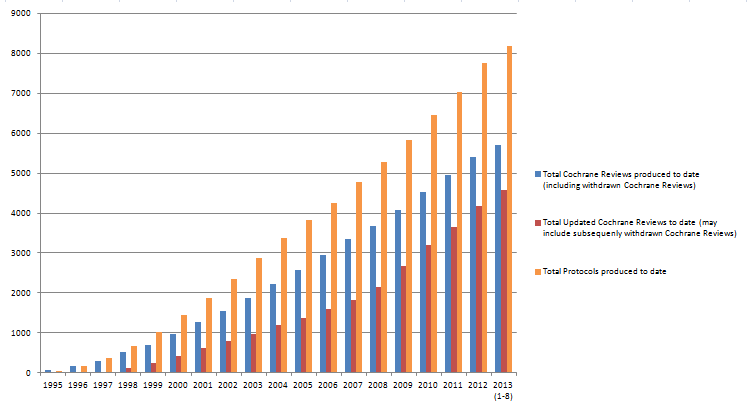 Metrics
Where are we now: Access
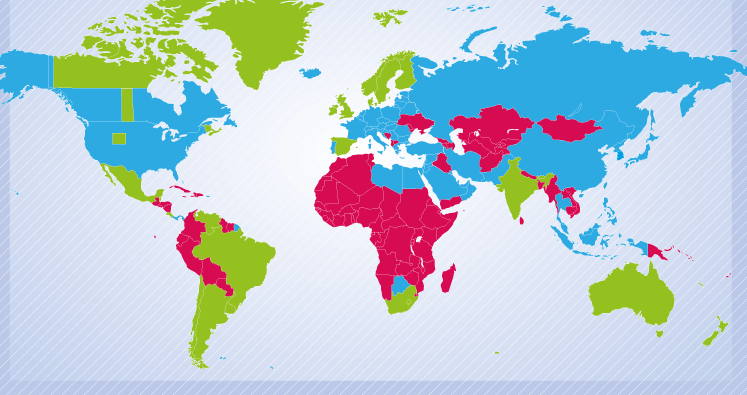 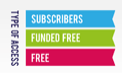 Not just 	The Cochrane Library
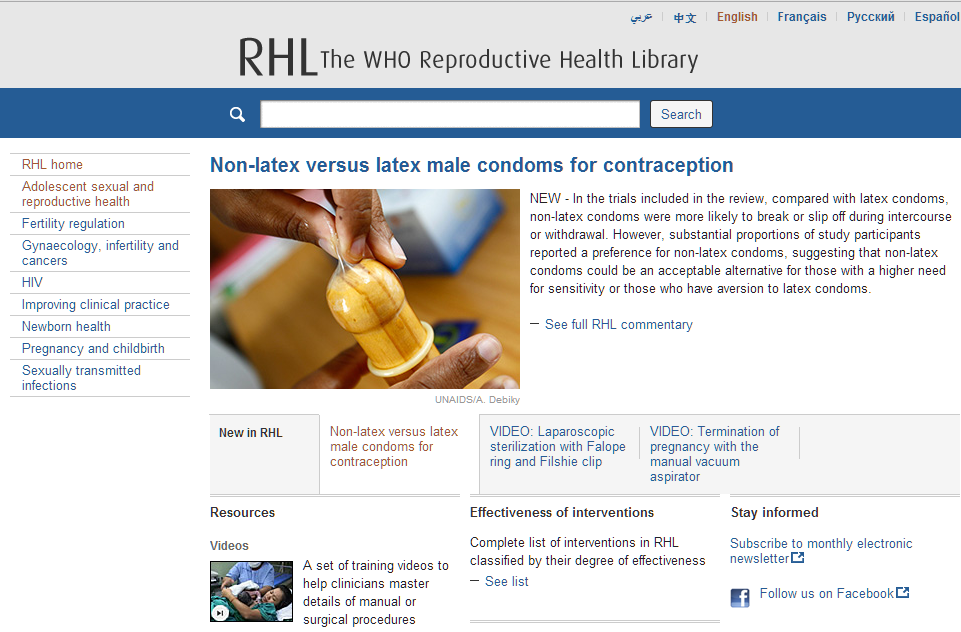 Not just 	The Cochrane Library
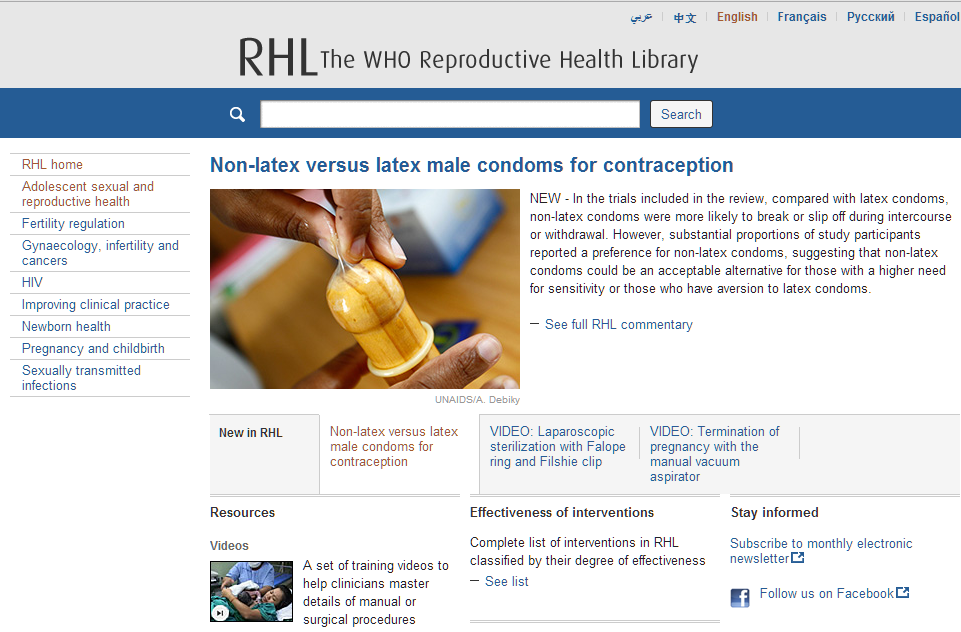 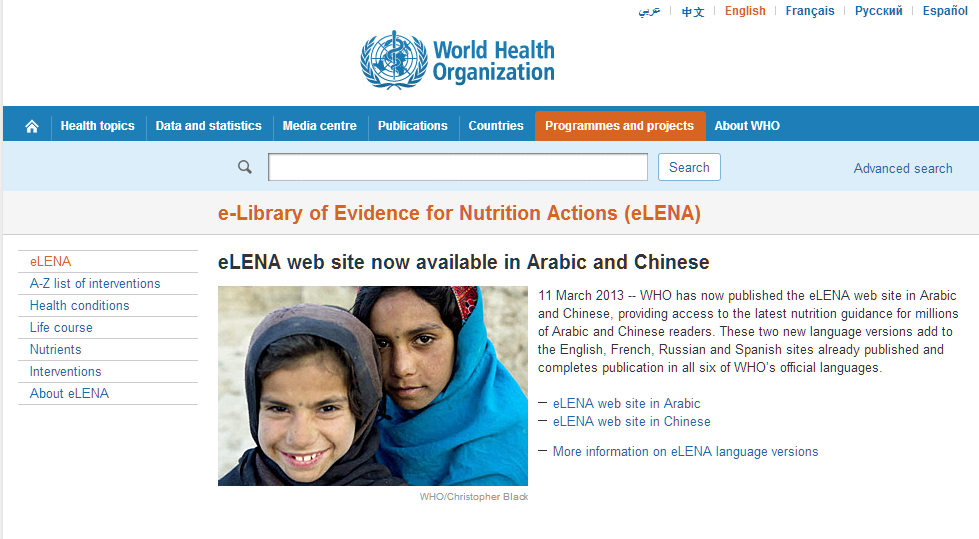 E-Textbooks, guidelines……
[Speaker Notes: Olus multiple other products: etxtbooks such as Dynamed, Clinical Evidence, national and international guidelines and so on]
Where are we now: Access
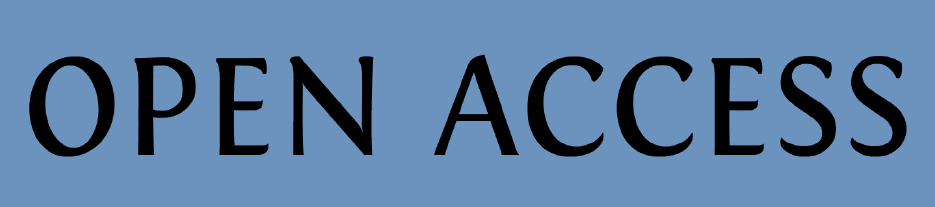 Green OA model:All new and updated reviews free to access 12 months after publicationAuthor retains copyrightReviews will be deposited in PubMed Central or equivalent
[Speaker Notes: NB Also reviews such as those published under specific programme grants and reviews with authors working for organisations where OA is mandated, e.g. NIH, Wellcome]
Where are we now?
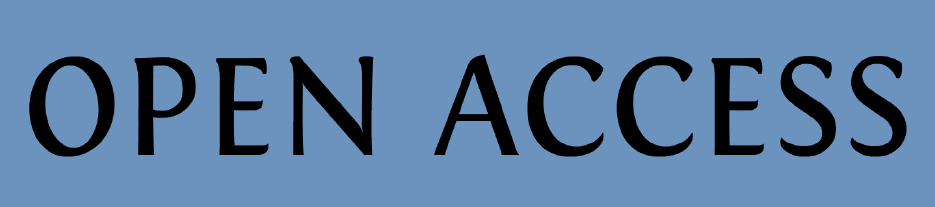 Green OA model:All new and updated reviews will be free to access 12 months after publicationAuthor retains copyrightReviews will be deposited in PubMed Central or equivalent
Gold OA model:

Full OA “author pays” model Creative Commons licence  ie cc-by-nc
Open access
Green OA:
693 reviews
385 protocols

Gold OA:
15 reviews
1 protocol
Where are we now: Impact
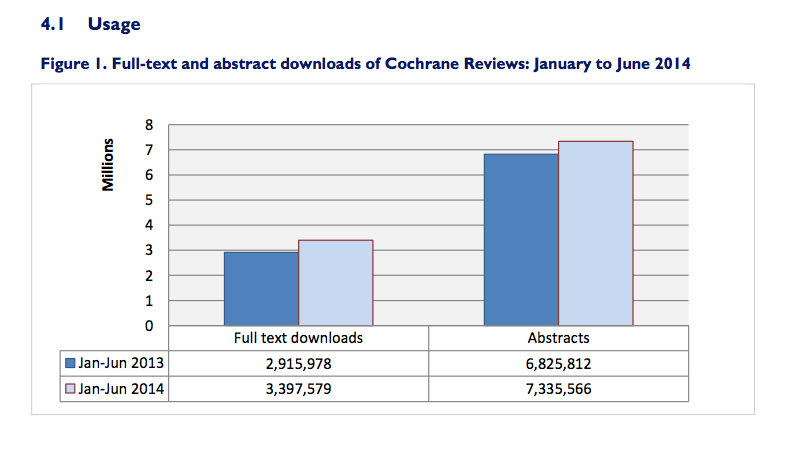 Impact
Impact
Impact
Reviews published since 20111
76 reviews have been published in 3 guidelines
20 reviews in 4 guidelines
 6 reviews in 5 guidelines
 1 review in 6 guidelines
 1 review in 7 guidelines
1Ann Eisinga, UKCC figures
Hungary
Two noteworthy reviews
Tamiflu
Avastin
And one very nice email..
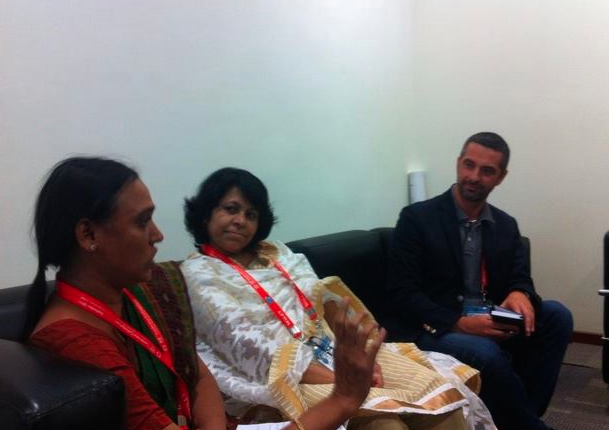 [Speaker Notes: Avastin (bevacizumab) and Lucentis (ranibizumab)]
Plan
Why is evidence important?
Introduction to Cochrane
Challenges for systematic review producers
Cochrane Strategy to 2020
Looking forward for evidence informed health care
Conclusion
Challenges
Reporting bias
Increased expectations of funders and users
Complexity
Timeliness
Open access
Knowledge translation / dissemination
[Speaker Notes: Don’t have to say much here – alll covered later]
Plan
Why is evidence important?
Introduction to Cochrane
Challenges for systematic review producers
Cochrane Strategy to 2020
Looking forward for evidence informed health care
Conclusion
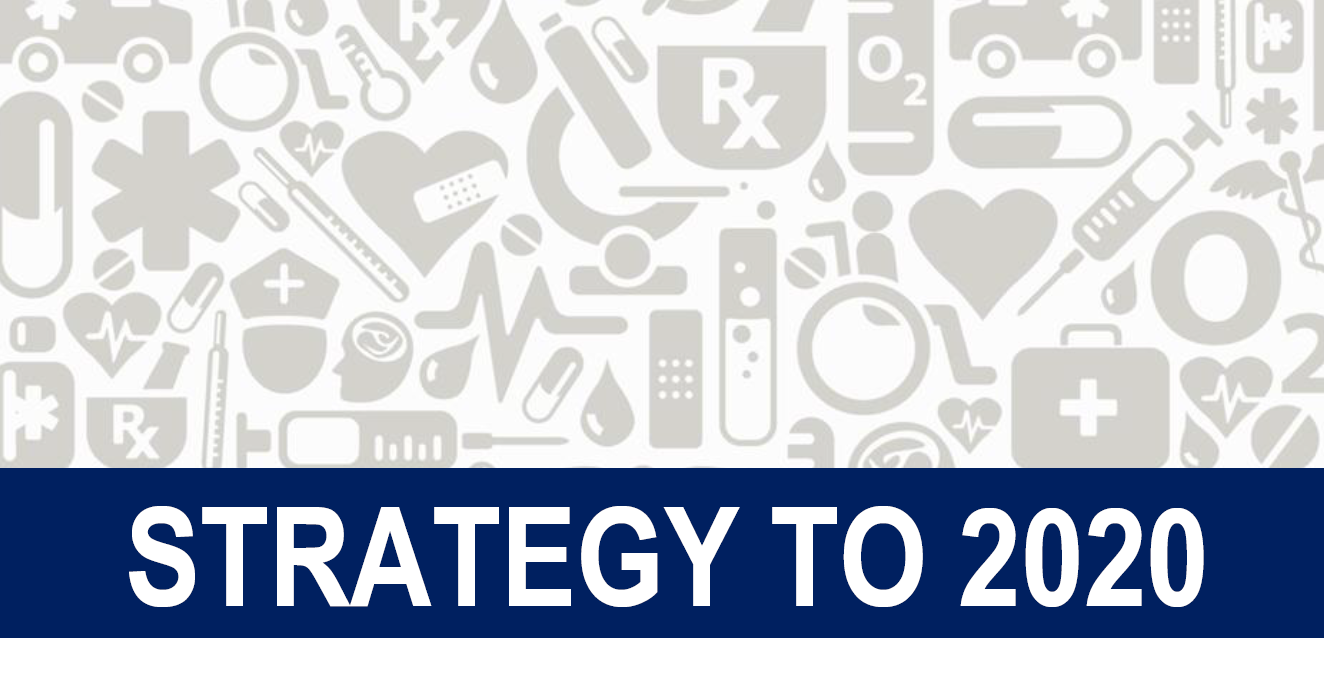 [Speaker Notes: Say something about 20th Anniversary. Moving into adulthood. No longer pioneers but still have important contribution to make as an international, independent producer of high quality SRs]
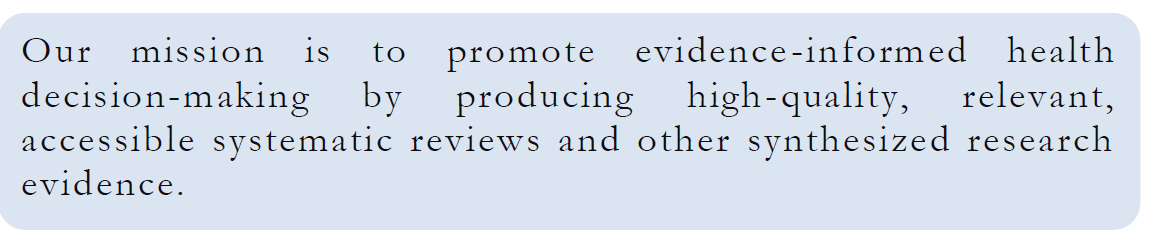 PRODUCING EVIDENCE
MAKING OUR EVIDENCE ACCESSIBLE
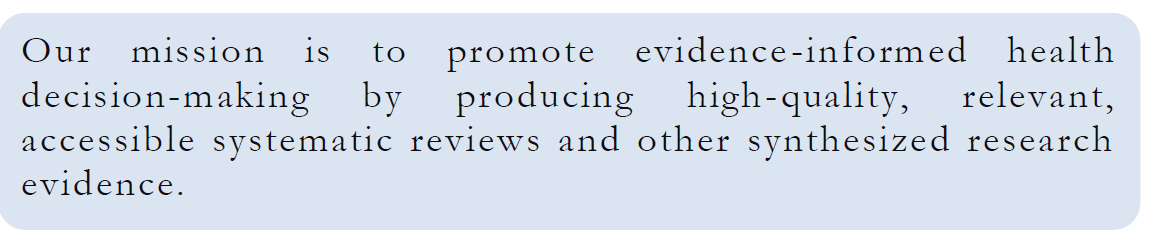 ADVOCATING FOR EVIDENCE
BUILDING AN EFFECTIVE AND SUSTAINABLE ORGANISATION
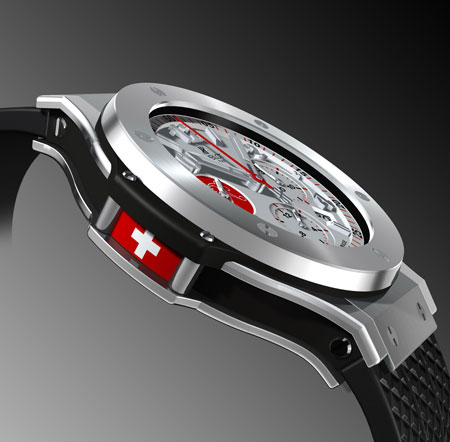 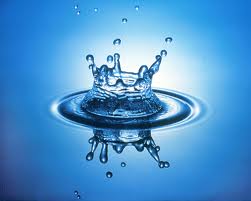 PRODUCING EVIDENCE
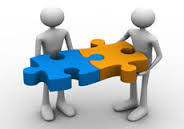 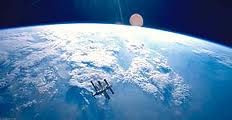 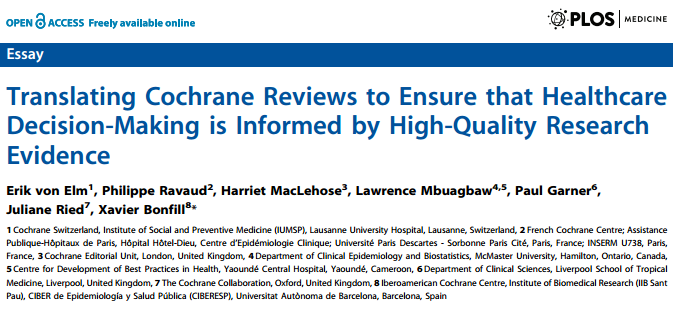 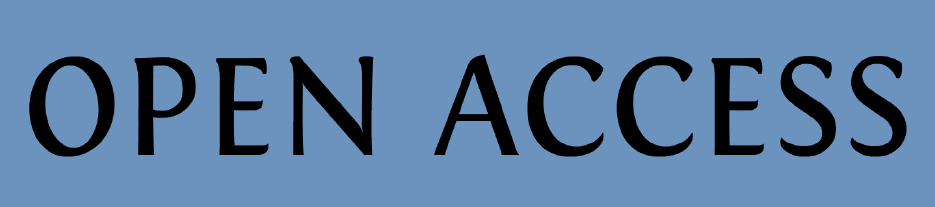 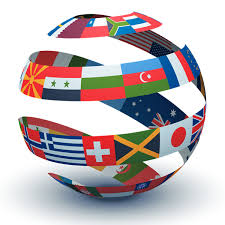 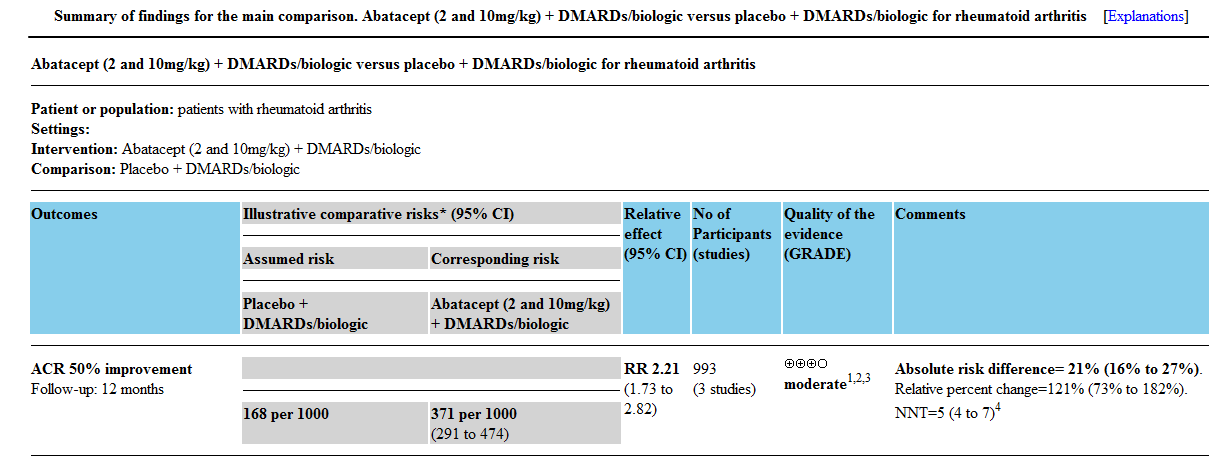 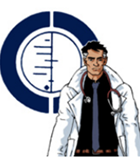 MAKING OUR  EVIDENCE ACCESSIBLE
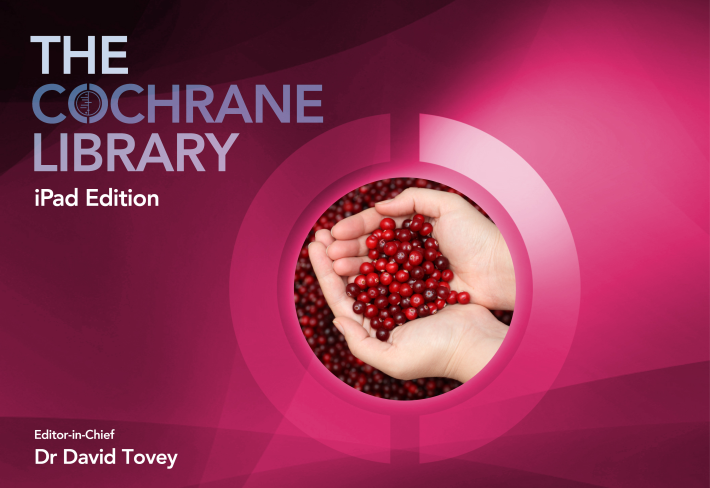 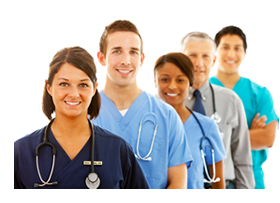 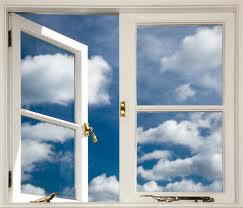 ADVOCATING FOR EVIDENCE
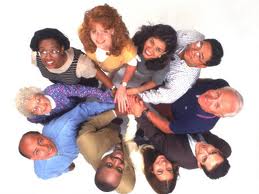 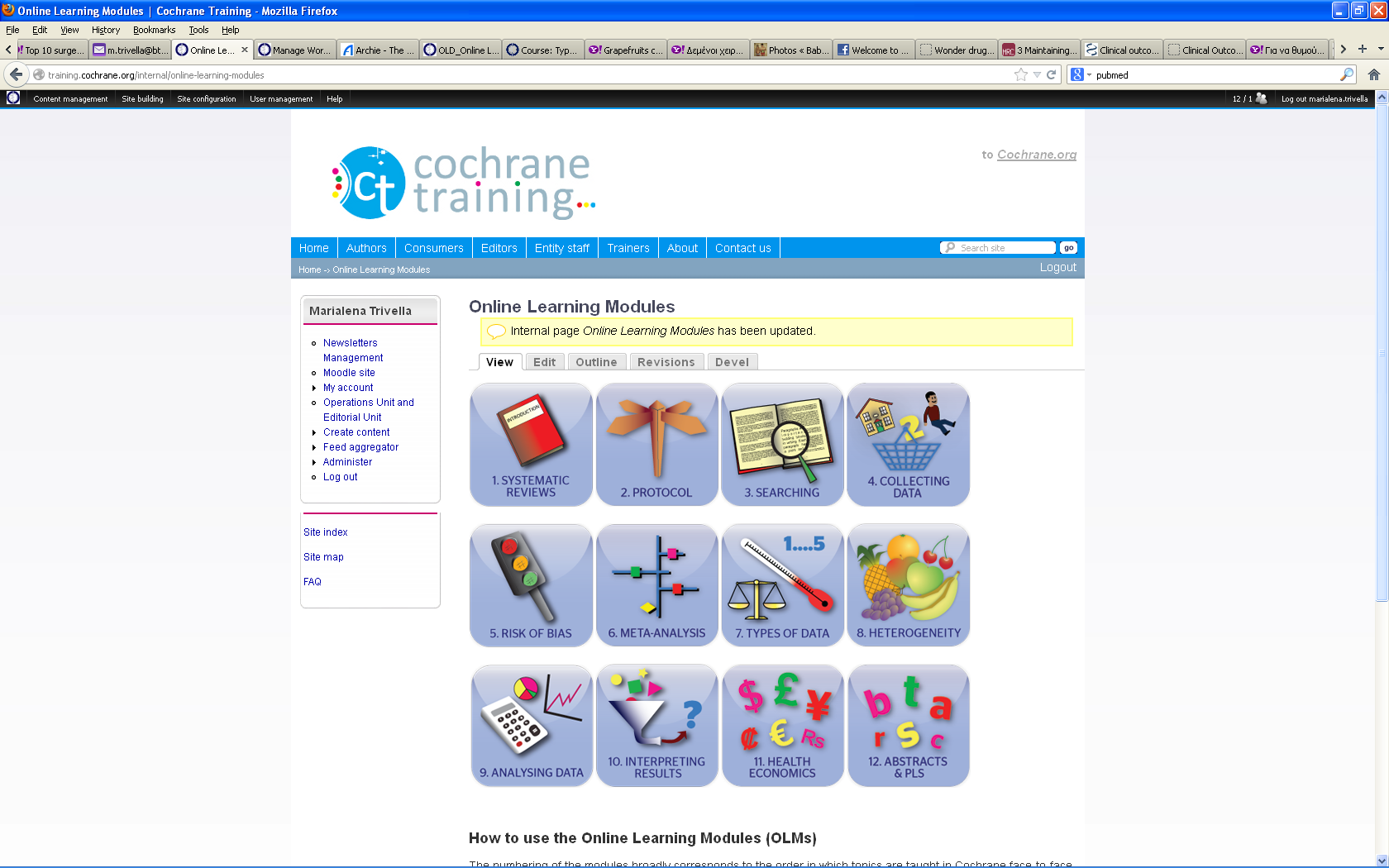 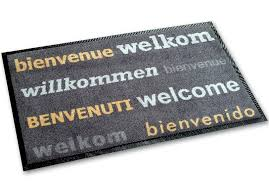 BUILDING AND EFFECTIVE AND SUSTAINABLE ORGANISATION
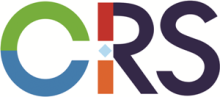 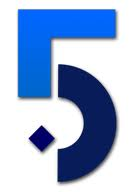 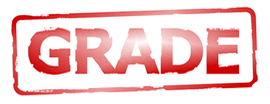 Making evidence accessible
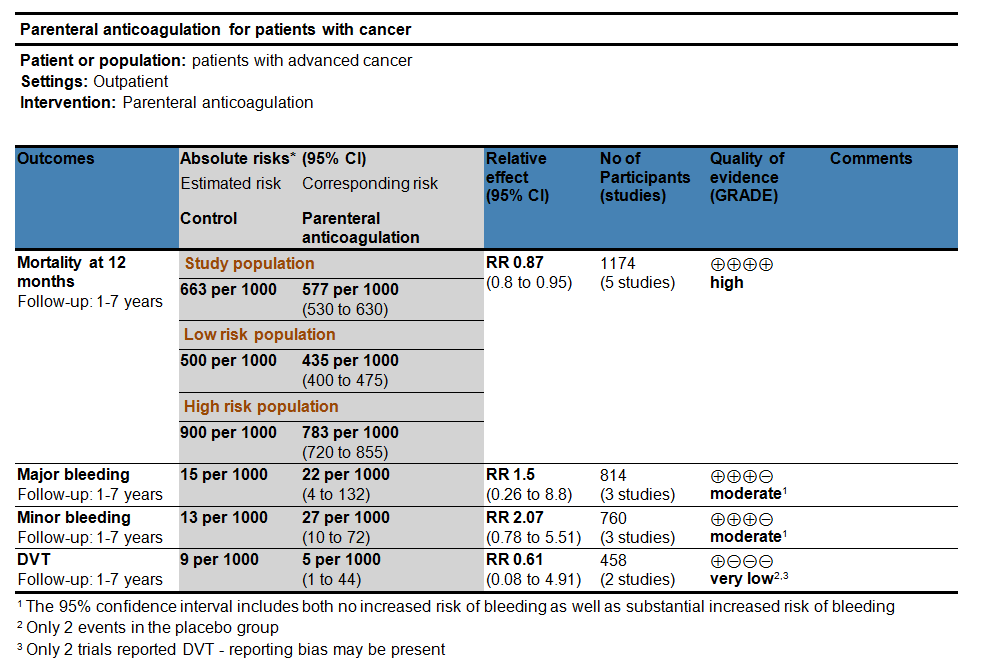 [Speaker Notes: Tell story about Clinical Evidence here]
What are the key elements
Sorted by clinical outcomes that matter
Takes into consideration issues that increase/decrease our confidence in the results
Report “relative” and “absolute” effects
Move away from p<0.05 to “minimum important difference”
Making evidence accessible: translations
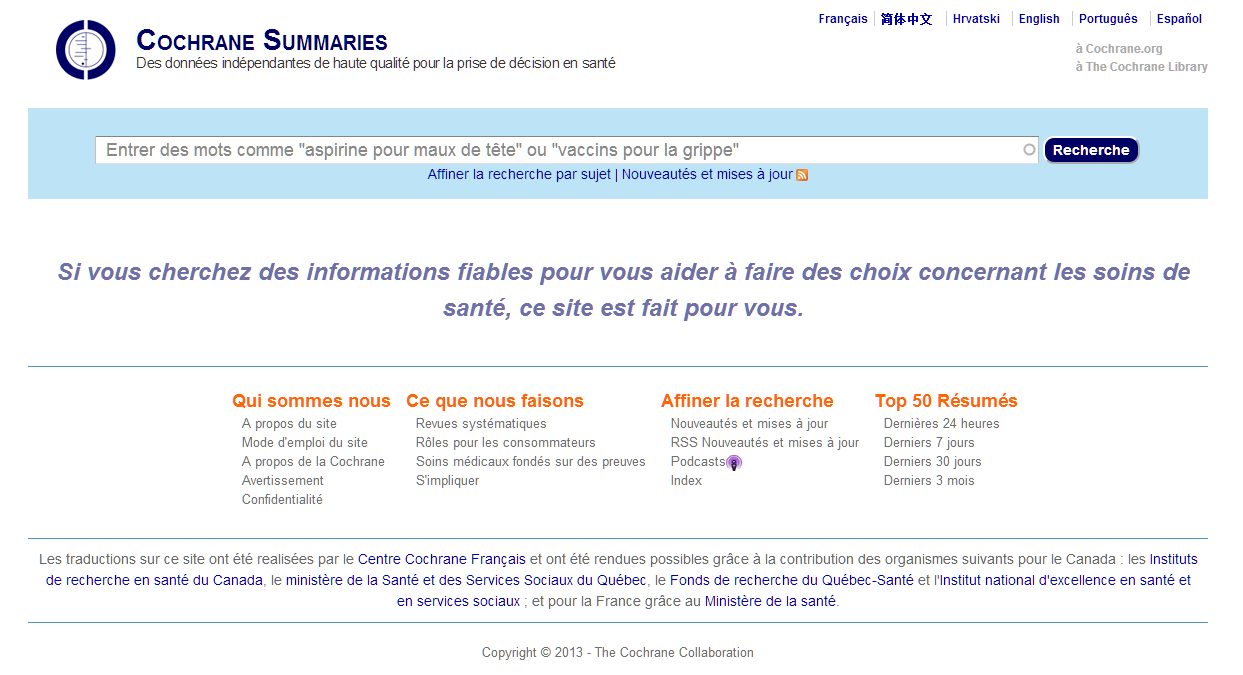 Making evidence accessible: translations
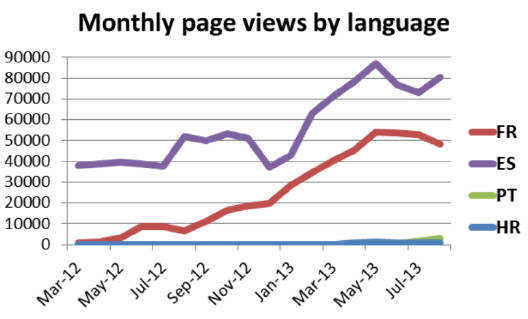 [Speaker Notes: 4th highest group of users are people from francophone countries

If you produce content for people in their own language, people will come to you]
Plan
Why is evidence important?
Introduction to Cochrane
Challenges for systematic review producers
Cochrane Strategy to 2020
Looking forward for evidence informed health care
Conclusion
What does future EBM look like?
Changing Reviews
Methods and quality
Enhanced reviews
New review types

Different ways of producing reviews
Different ways to present and deliver reviews
Different forms of analysis
Reviews of complex interventions
Network meta-analysis
Qualitative synthesis
Economic analyses
Enhanced reviews
Greater inclusion of non randomised studies
Review enhancements: qualitative, economic evidence
New review types
New review types: more diagnosis, reviews of data from clinical study reports
New types of questions: prognosis, mixed methods, qualitative and economic
New models
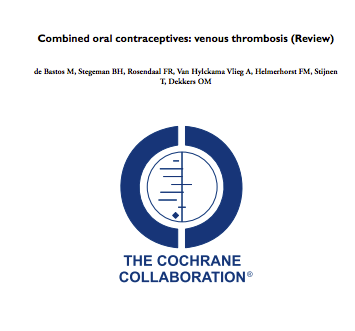 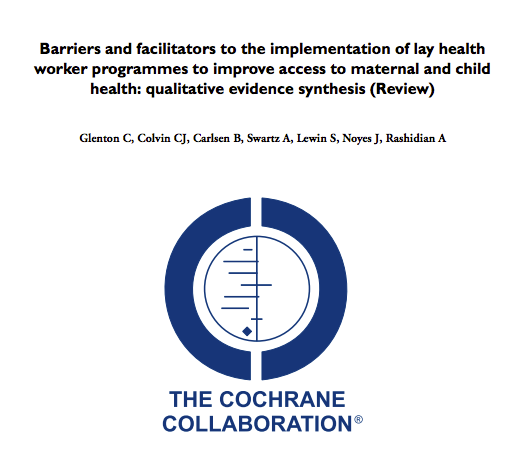 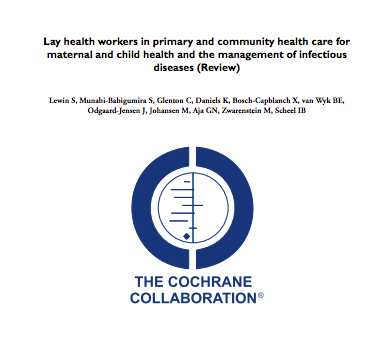 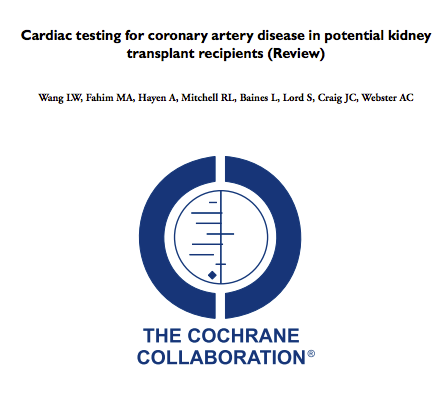 New models
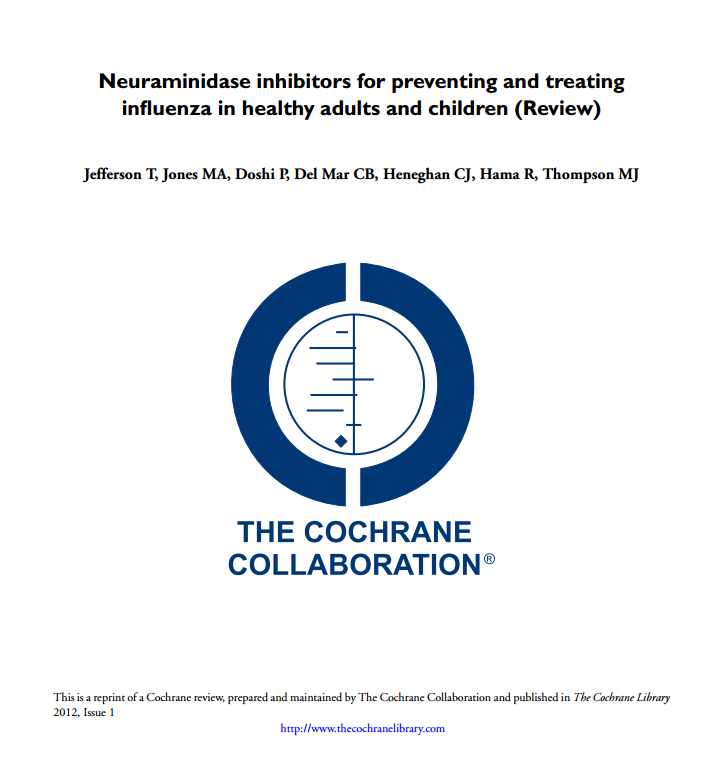 The “living review”
Increased use of technology
Data sharing 
Wiki reviews and crowd-sourcing
The “living review”
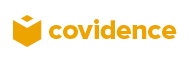 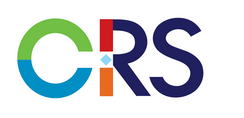 "How much of what you do would be different if we could achieve even a 1 log (90%) reduction in time to produce a review or a review update?“
Julian Elliott
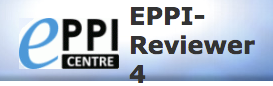 The “living review”
The Living Review Project focuses on work in three areas:
Communities of practice that support large and diverse expert, non-traditional and crowd sourced contribution of linked, open data.
Software tools that make high quality evidence review processes simpler and more efficient.
Review and meta-analytical methods that enable more efficient processes and more frequent updating.




(http://www.ntri.org.au/knowledge-hub/165?tmpl=component)
Different vehicles
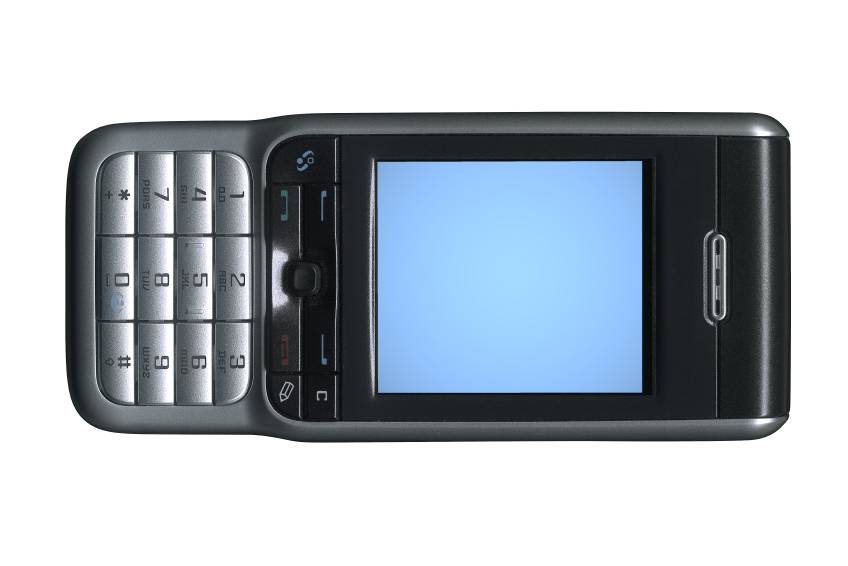 Different vehicles
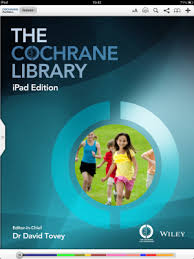 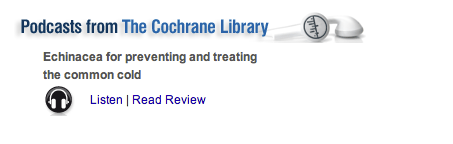 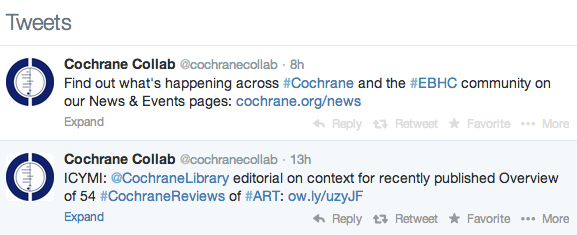 Multiple languages
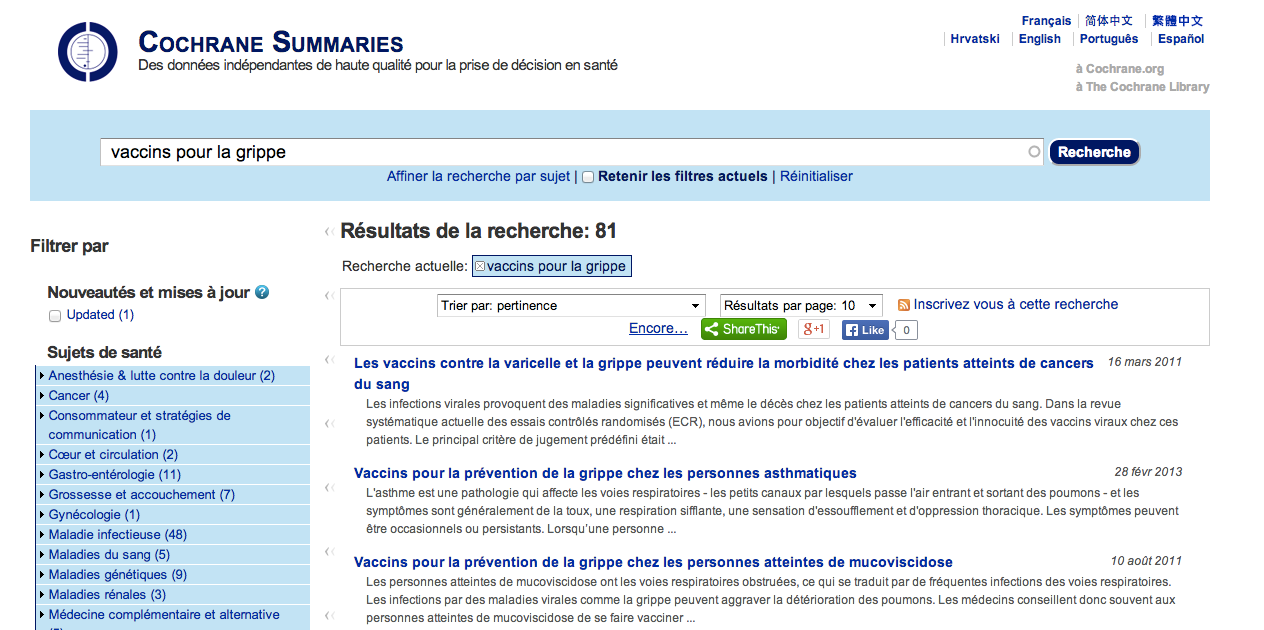 Conclusion
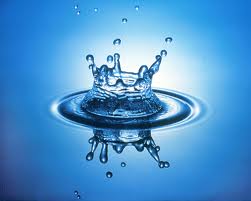 Exciting times for evidence
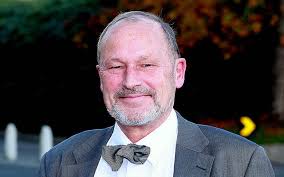 Reporting bias
Complexity versus timeliness
Right question

Accessibility & utility
Köszönöm, hogy meghallgattakdtovey@cochrane.org